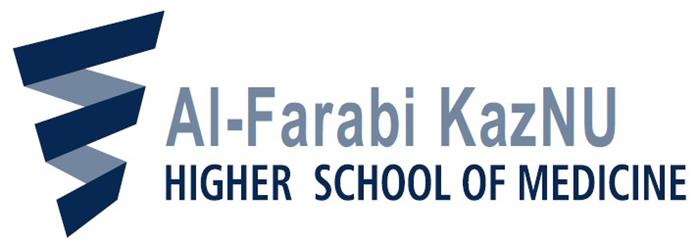 Медицина    және   денсаулық  сактау факультетінің жогары медицина мектебі
1 ж аста
Высшая школа медицины факультета медицины и здравоохранения
Высшая школа медицины  
факультета медицины и здравоохранения КазНУ имени аль-Фараби создана приказом ректора от 5 июля 2018 г  приказ №368.
 

Официальное открытие состоялось  
20 ноября 2018 года.
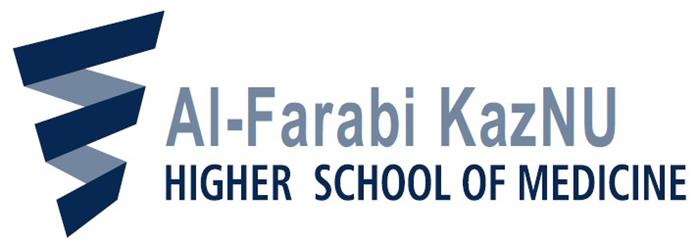 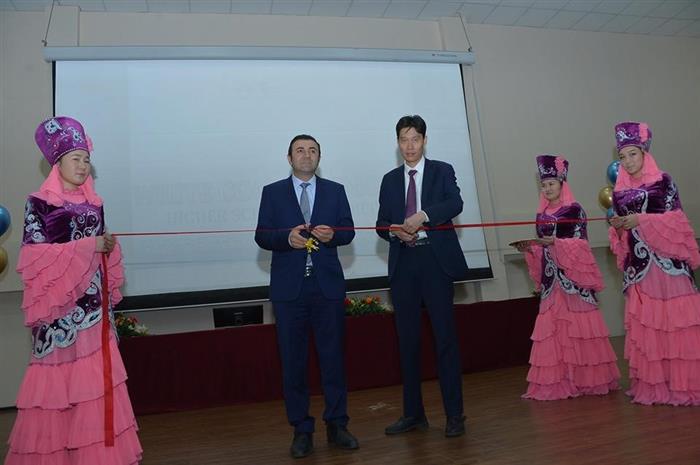 2019-20 учебный год
2018-19 учебный год
1
Образовательная программа
Бакалавриат
 «общая медицина»
5
Образовательных программ Бакалавриат:
    «общая медицина»
«стоматология»
«фармация»
«педиатрия»
«лабораторная медицина»
2
Образовательные программы
Интернатура:
 «общая медицина»
«стоматология»
2018-19 учебный год
2019-20 учебный год
43
осенний набор
440
  1 курс осенний набор
19
  весенний набор
21
  1 курс весенний набор
20
  2 курс
62
Всего контингент
22
интерны
503
Всего контингент
2019-20 учебный год
2018-19 учебный год
15
Стран:
 Индия
Турция
Иордания
Палестина
Пакистан
Сирия
Ирак
США
Йемен
Кения
Афганистан
Китай
Узбекистан
Туркменистан
Россия
11
Стран:
 Индия
Турция
Иордания
Палестина
Пакистан
Сирия
Ирак
 Иран
Кения
Узбекистан
 Россия
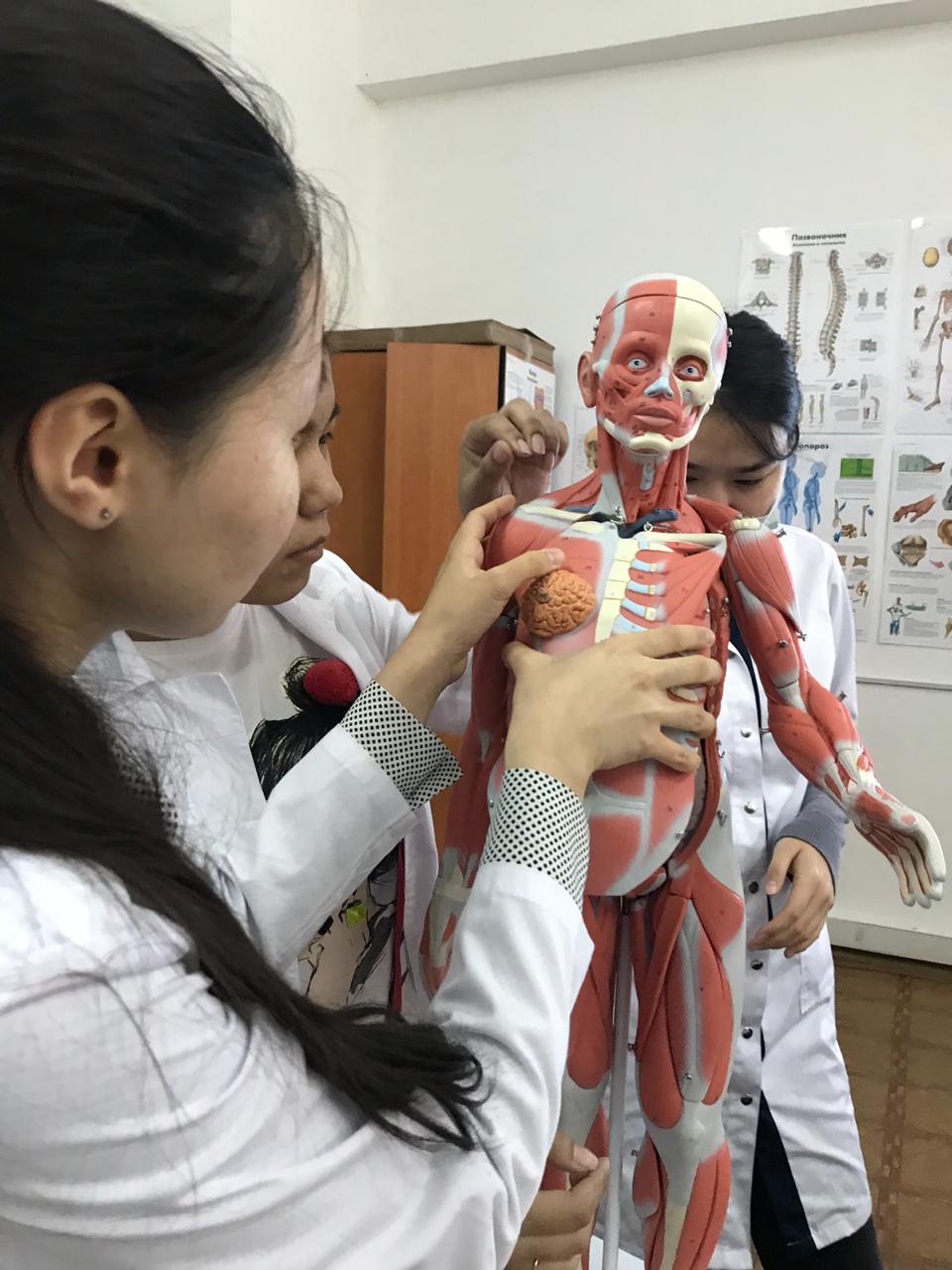 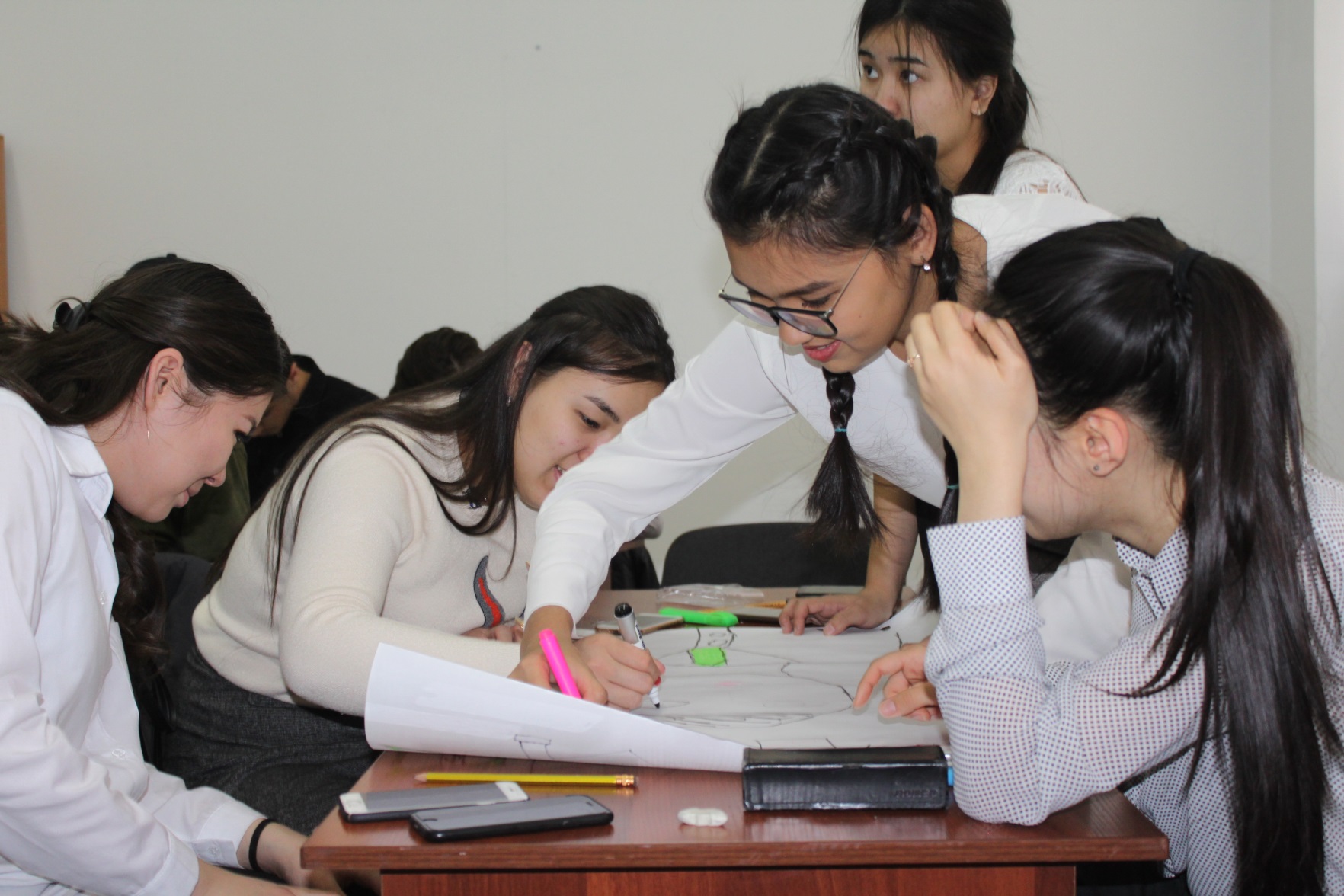 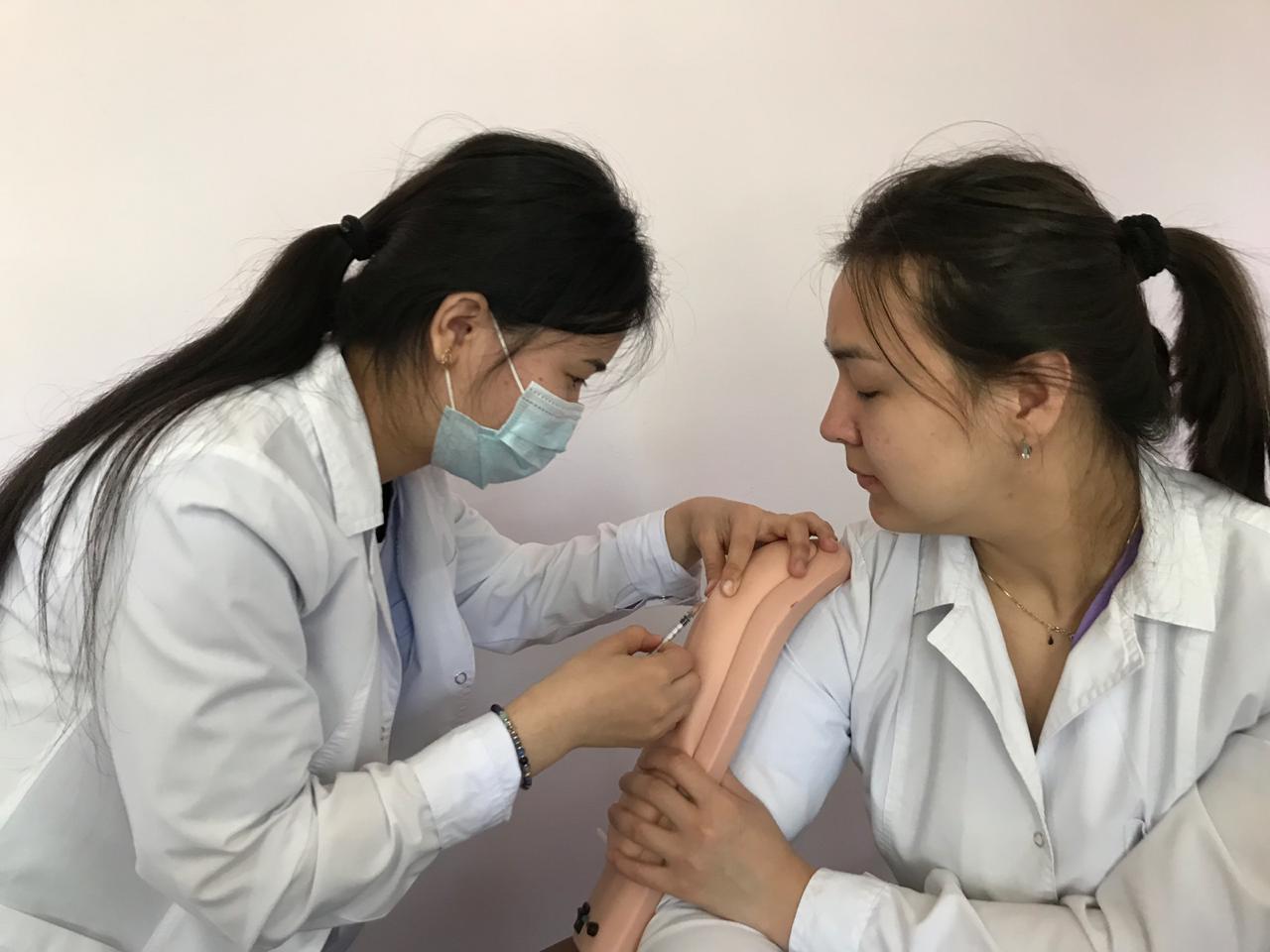 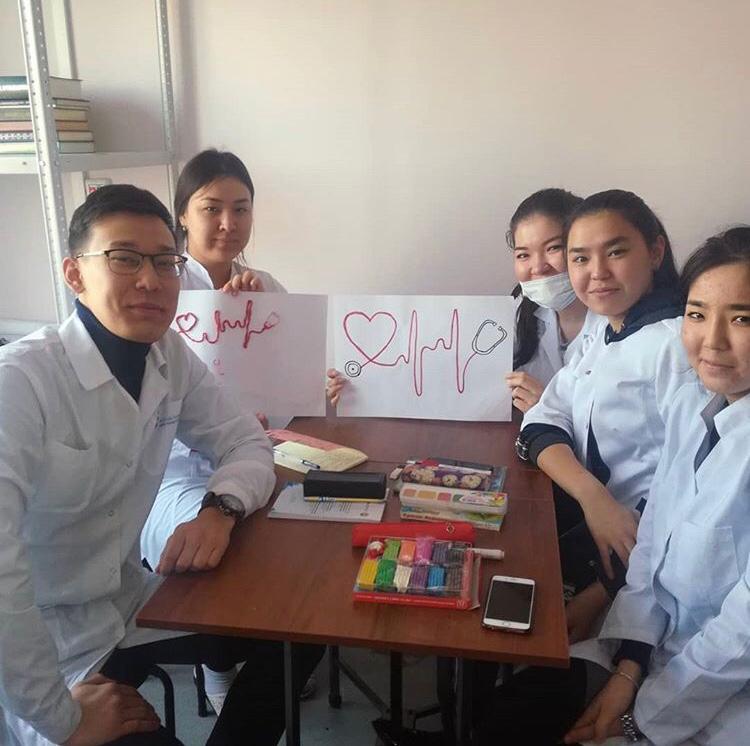 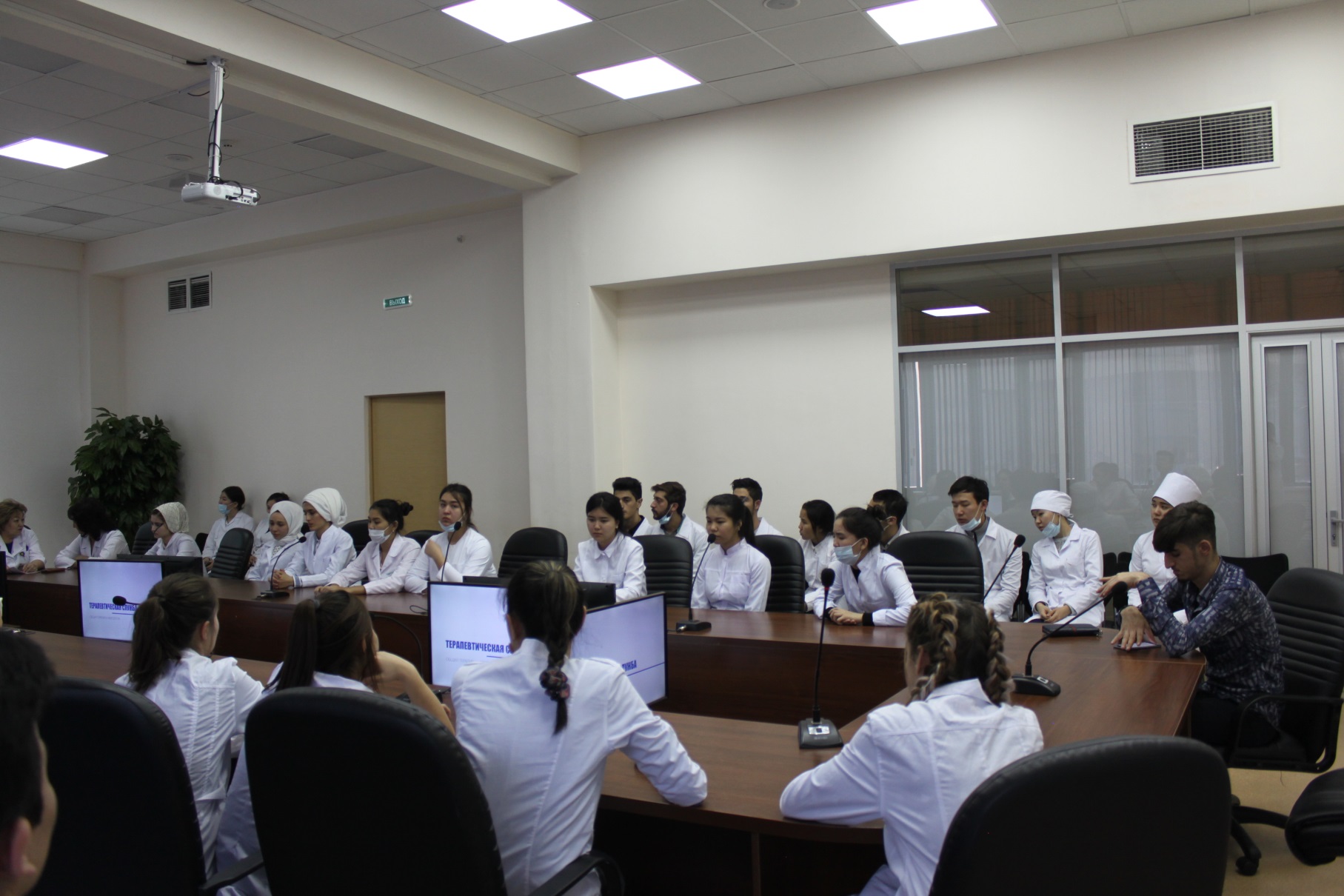 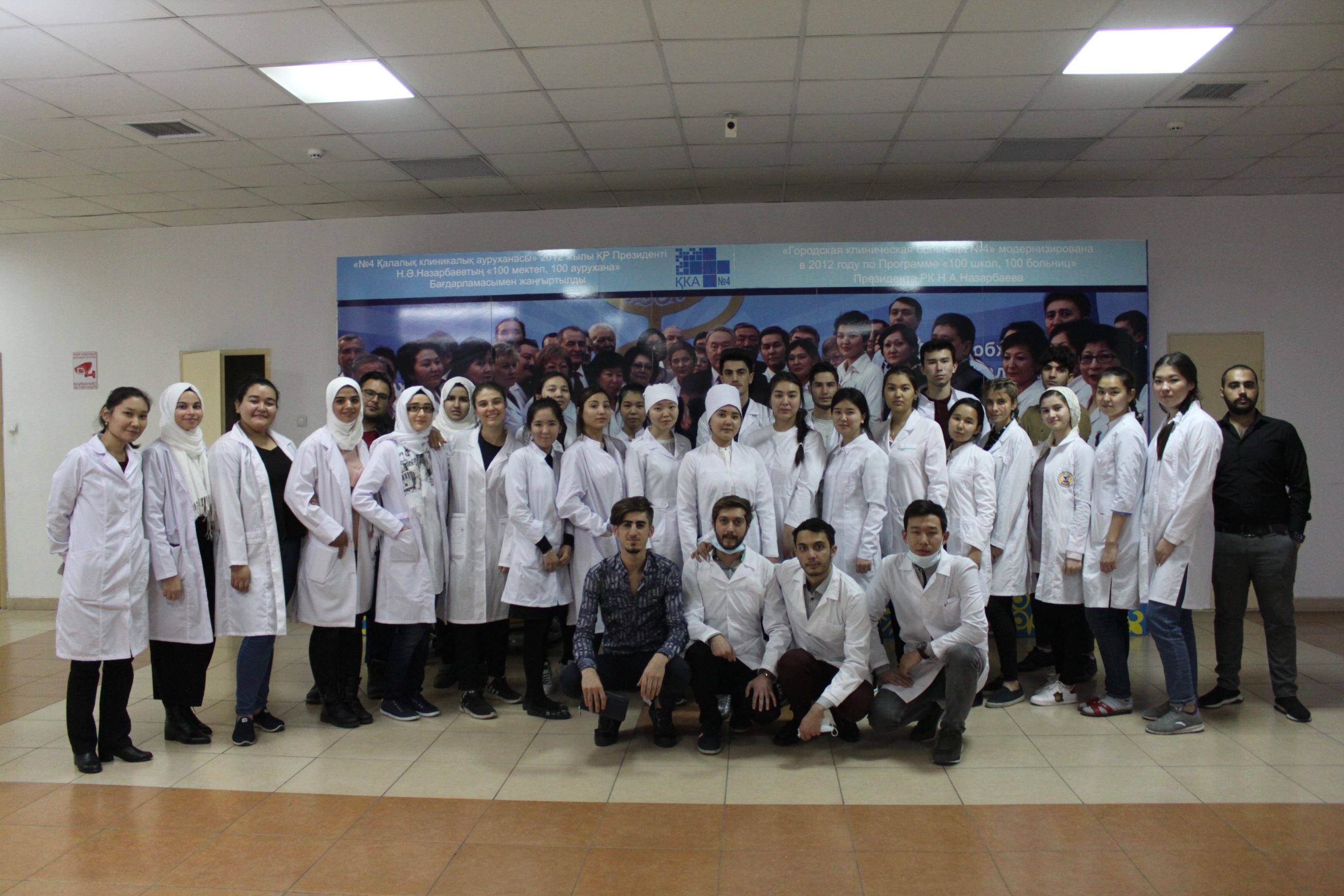 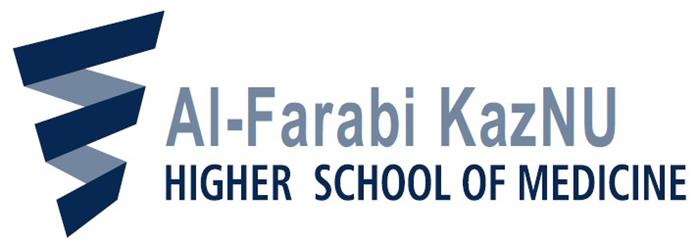 Медицина    және   денсаулық  сактау факультетінің жогары медицина мектебі
1 ж аста
Высшая школа медицины факультета медицины и здравоохранения